Nörojen Mesane
Prof Dr Zafer Aybek
Pamukkale Üniversitesi Tıp Fakültesi
Üroloji AD
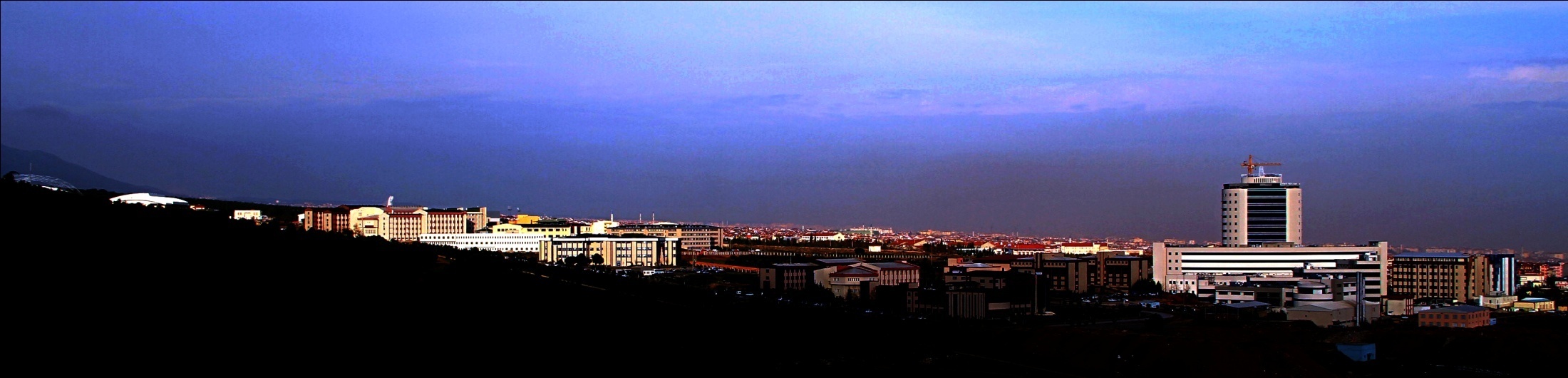 26.03.2019
AGEP
Nörojenik Alt Üriner Sistem İşlev Bozukluğu
Alt üriner sistemi kontrol eden sinir sisteminin hastalıkları sonucu ortaya çıkar. 

Sadece mesanenin değil mesane ve üretrayı da içine alabilen bir hastalık olduğu için nörojen mesane yerine  nörojenik alt üriner sistem işlev bozukluğu olarak adlandırılmalıdır. (NAÜSİB)

Oluşan hasarın derecesi ve yerine  göre çok çeşitli semptomatik veya asemptomatik NAÜSİB görülür.
26.03.2019
AGEP
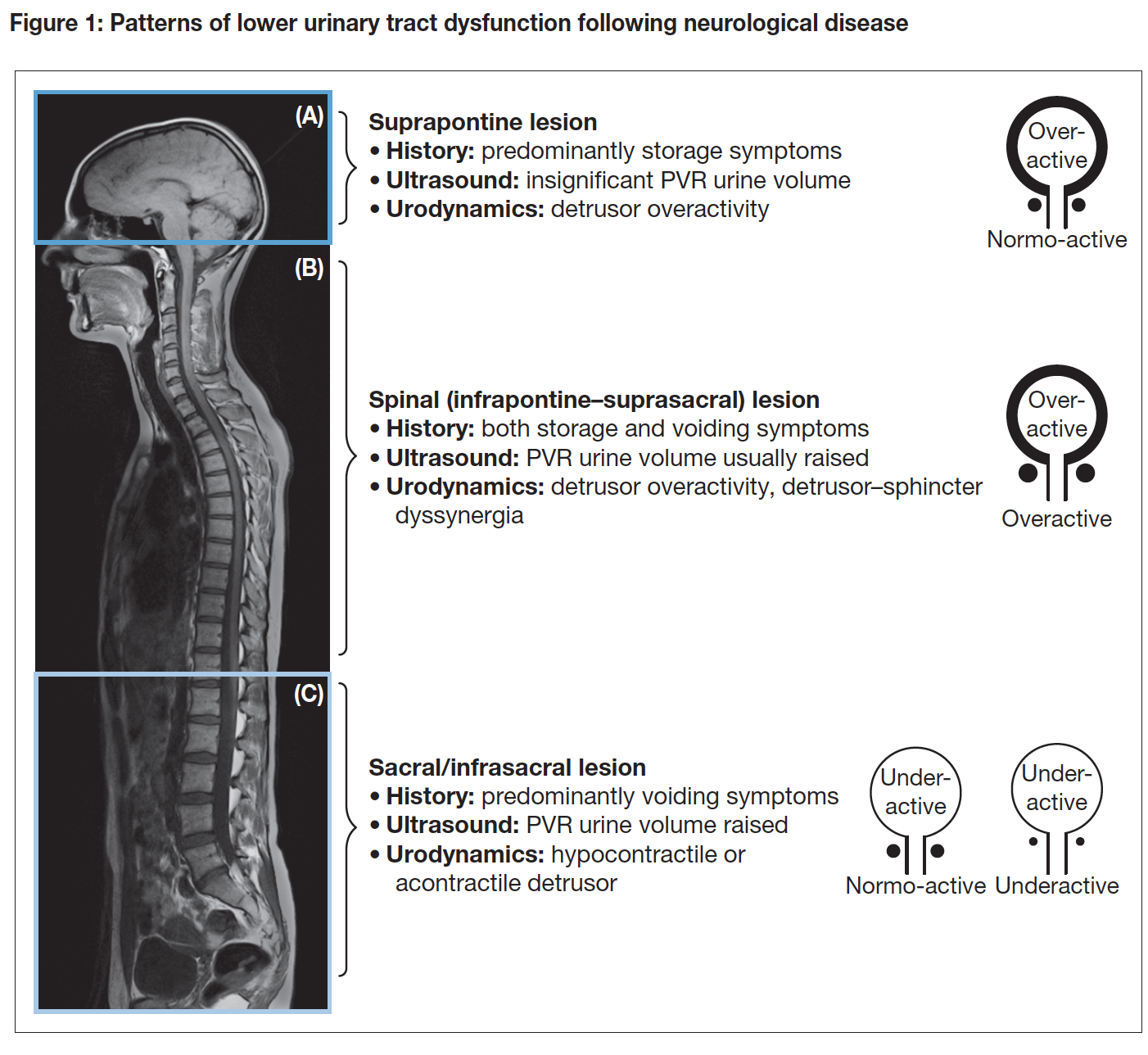 26.03.2019
AGEP
Tanı
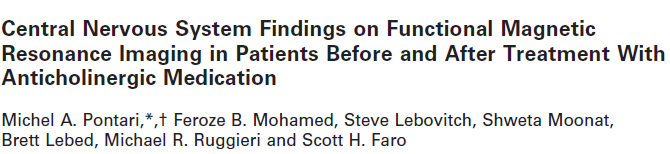 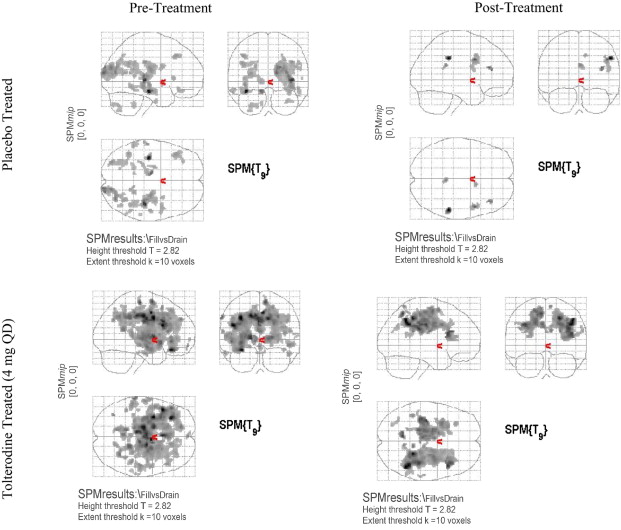 J Urol, 2010.
26.03.2019
AGEP
Tanı
Anamnez
Fizik Muayene
Laboratuvar Testleri
Görüntüleme
Ürodinami
26.03.2019
AGEP
Neuro-urology, Limited Update, March, 2017.
26.03.2019
AGEP
Fizik Muayene
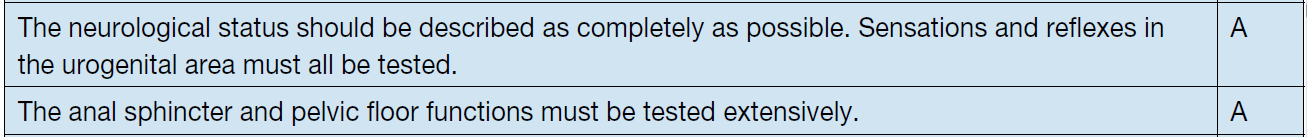 26.03.2019
AGEP
Laboratuvar
İdrar Tetkiki
Kan (kreatinin vs)
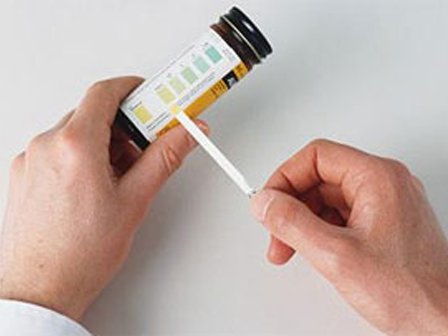 26.03.2019
AGEP
İşeme günlüğü
En az 2 veya 3 günlük olmalıdır.

Sıvı alımı
Sık idrara gitme
Düşük veya yüksek işeme hacimleri
Noktüri
Sıkışma
İdrar kaçırma
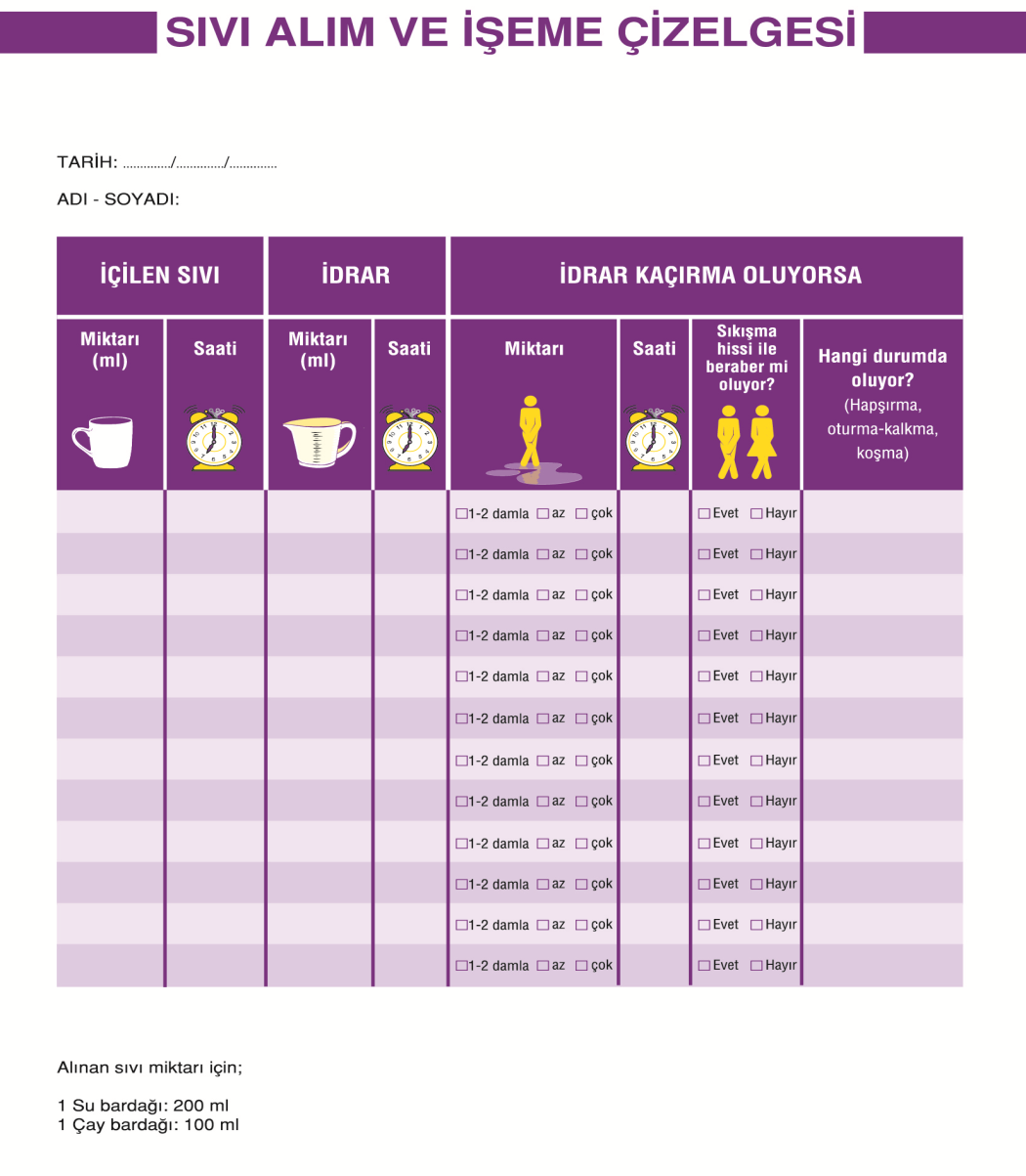 26.03.2019
AGEP
Ped test
İdrar kaçırmanın varlığı ve miktarı test süresi içinde kuru ve yaş pad ağırlıkları arasındaki fark ile tanımlanır

24 saat  güvenilir ancak hasta uyumu zordur
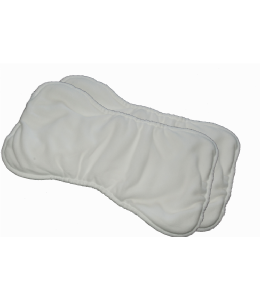 26.03.2019
AGEP
Ürodinami
26.03.2019
AGEP
Üst Üriner Sistem İçin Ürodinamide Tespit Edilen Risk Faktörleri
Dolum sistometrisinde yüksek dolum basınçları

DAA


Hipokompliyans (DLPP > 40 cm su )


DSD
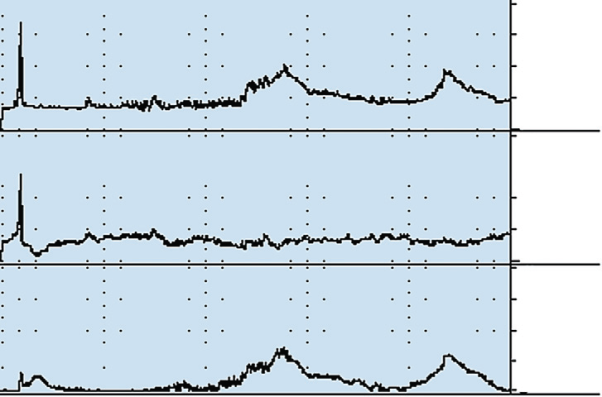 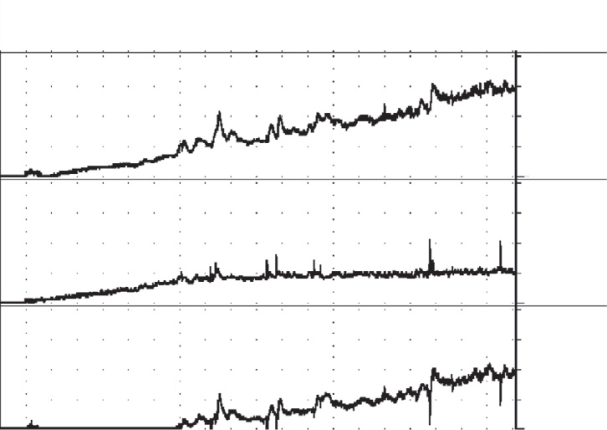 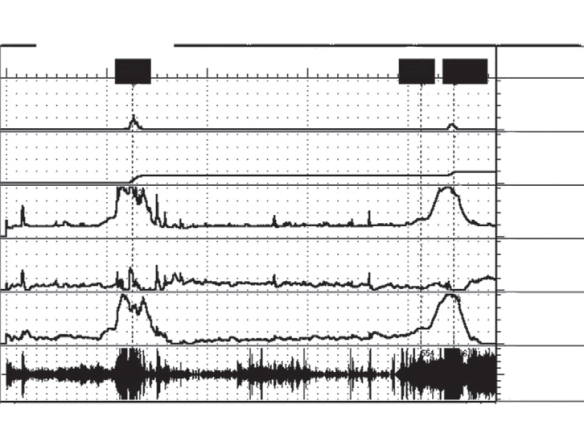 26.03.2019
AGEP
Tedavi
Amaç; 
Üst üriner sistemin korunması
Kontinansın sağlanması
Hastanın yaşam kalitesinin artırılmasıdır

Hedef artık idrarı da göze alarak düşük basınçlı mesane elde etmektir.
26.03.2019
AGEP
Tedavi
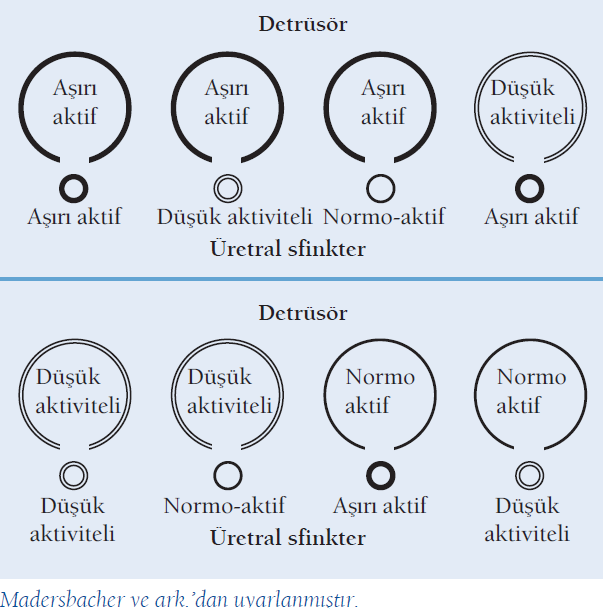 26.03.2019
AGEP
Medikal Tedavi
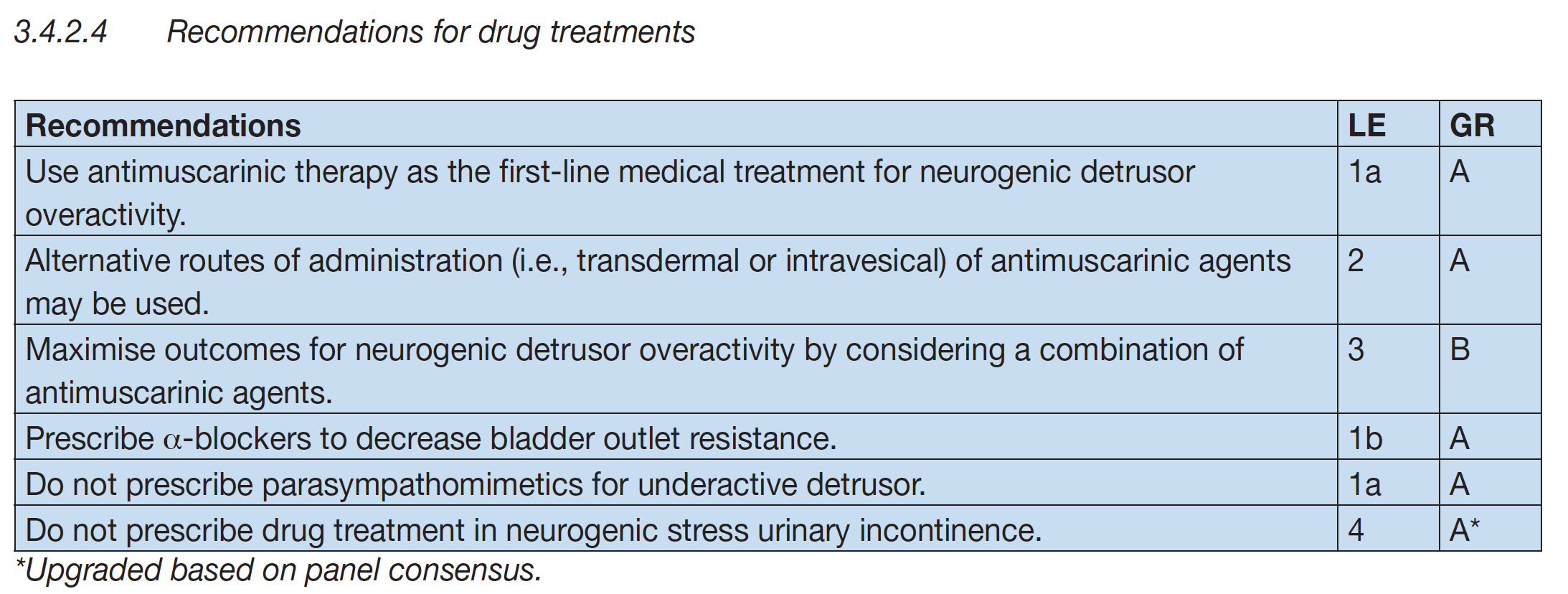 26.03.2019
AGEP
Minimal İnvaziv Tedaviler
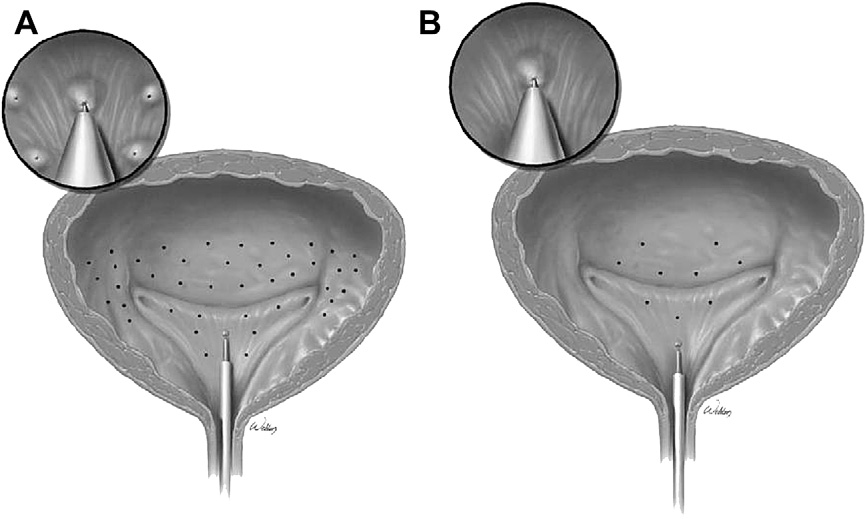 Smaldone, MC, Urol Clin North Am.
26.03.2019
AGEP
Cerrahi Tedavi
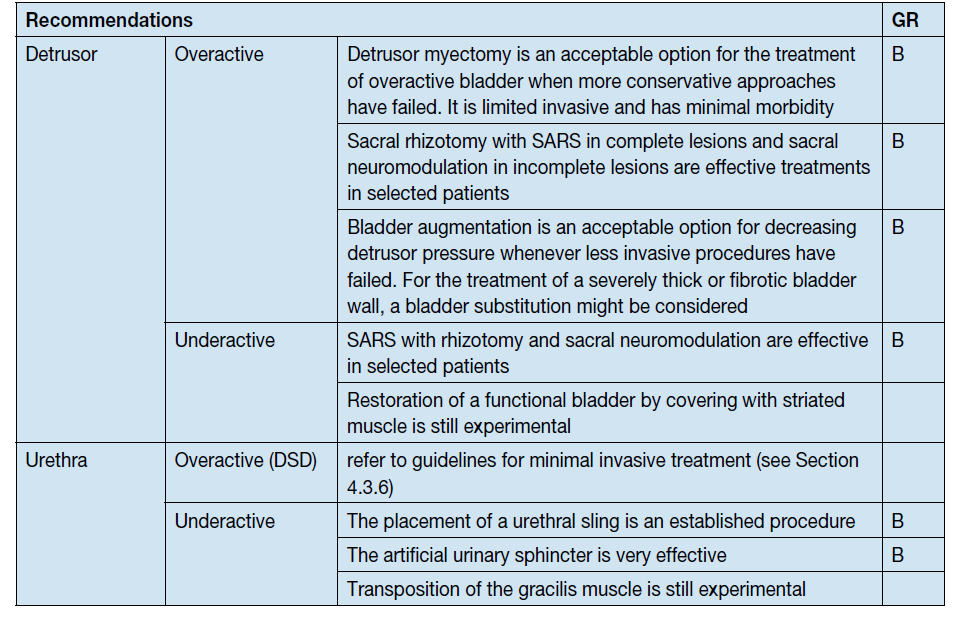 EAU Guidelines on neurogenic lower  urinary dysfunction, 2012.
26.03.2019
AGEP
Cerrahi Tedavi
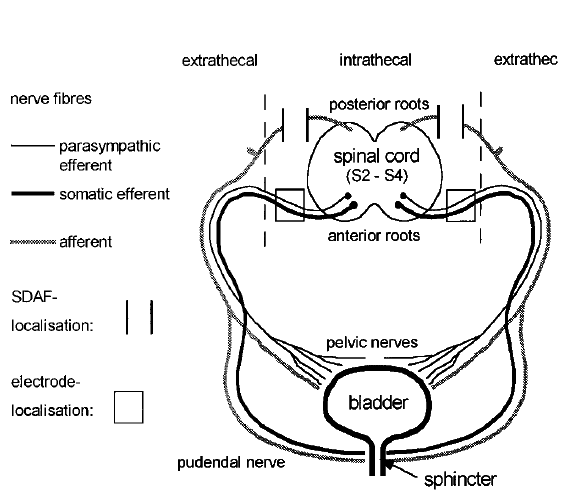 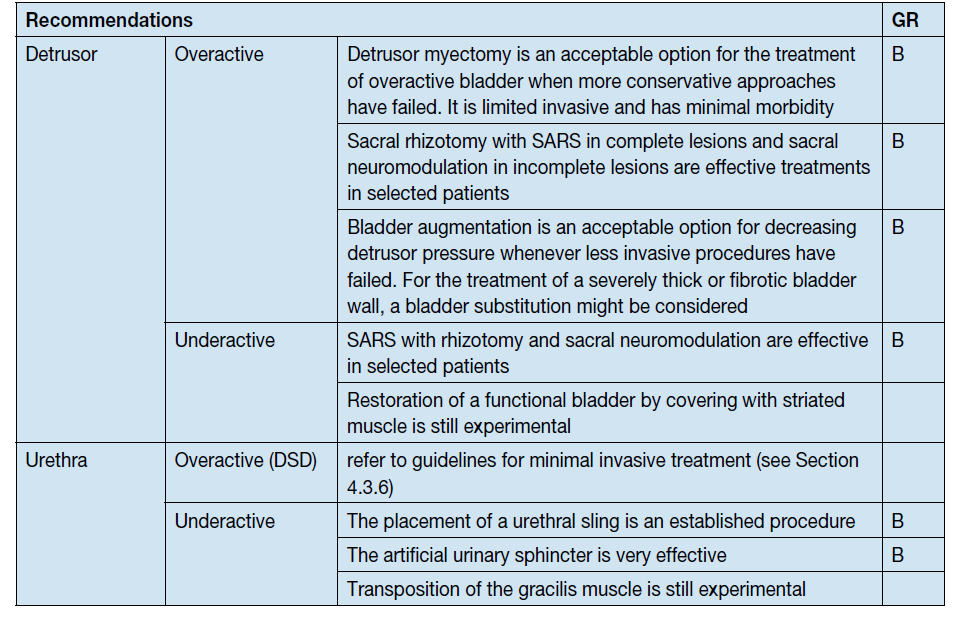 Rizotomy
SARS
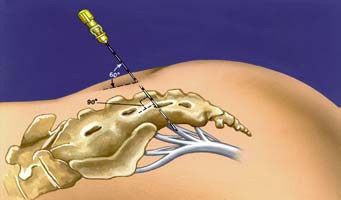 EAU Guidelines on neurogenic lower  urinary dysfunction, 2012.
26.03.2019
AGEP
Cerrahi Tedavi
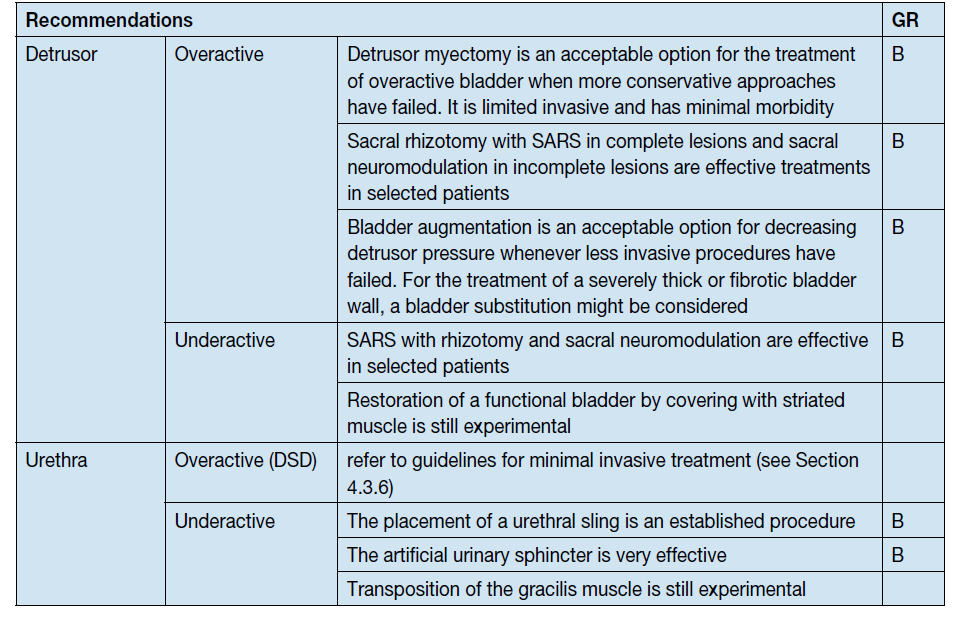 EAU Guidelines on neurogenic lower  urinary dysfunction, 2012.
26.03.2019
AGEP
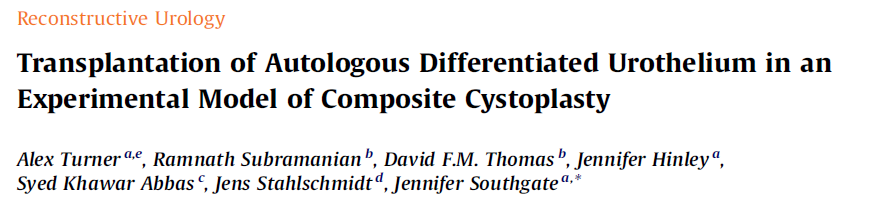 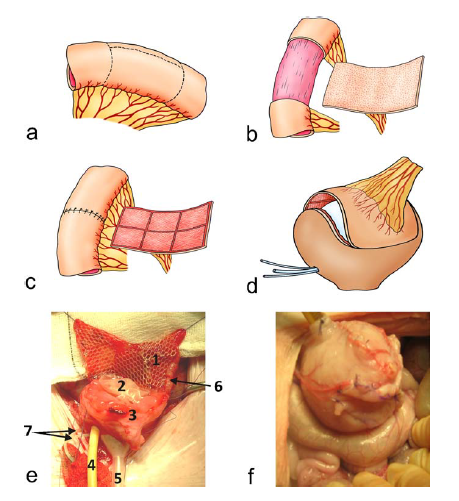 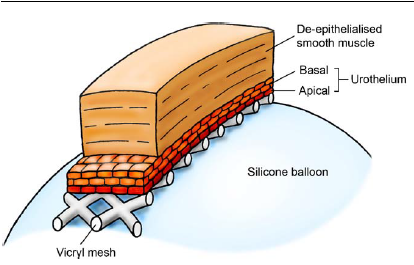 26.03.2019
AGEP
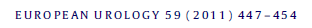 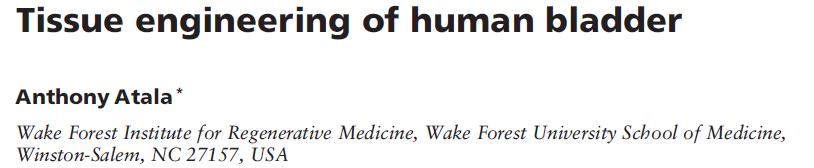 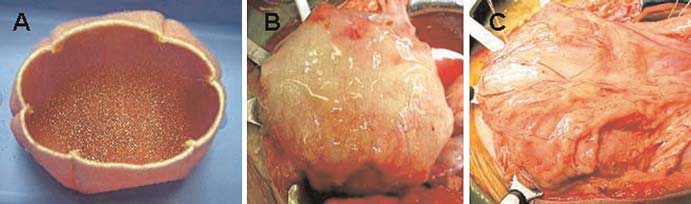 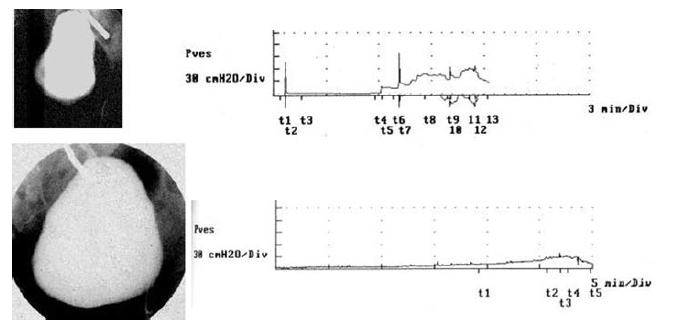 26.03.2019
AGEP
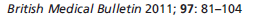 Aşırı Aktif Sfinkter Tedavisi
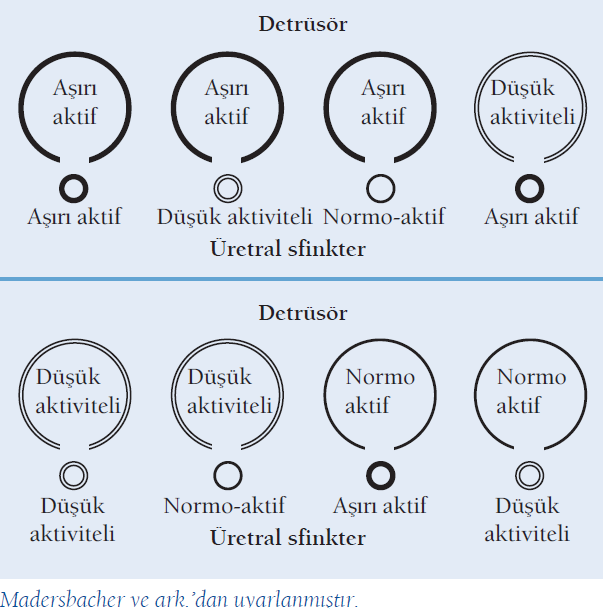 Sfinkterotomi

Sfinkter Botilinum toksin enjeksiyonu

Stentler
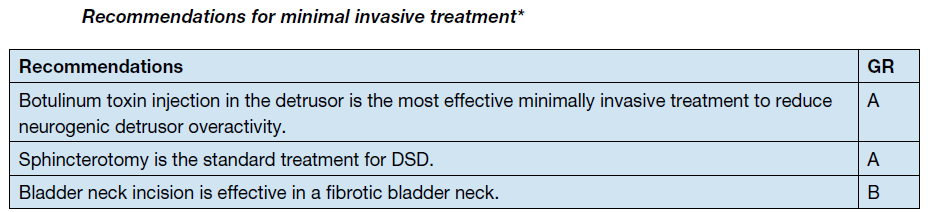 26.03.2019
AGEP
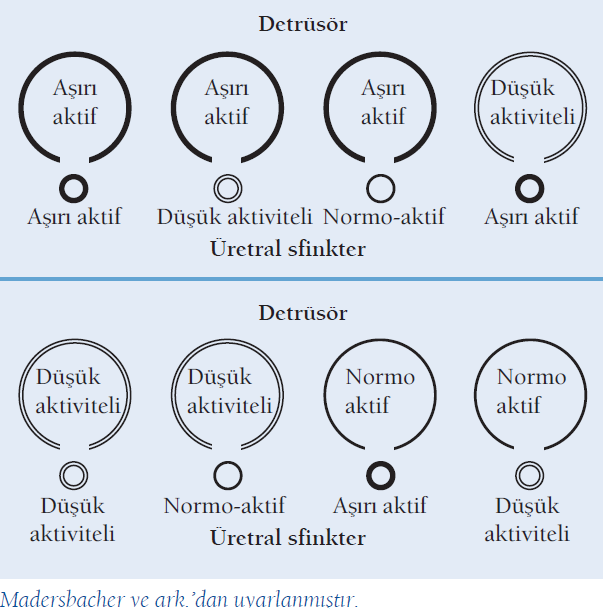 26.03.2019
AGEP
EAU Guidelines on neurogenic lower  urinary dysfunction, 2012.
İlaç Tedavileri
EAU Guidelines on neurogenic lower  urinary dysfunction, 2012.
26.03.2019
AGEP
Cerrahi Tedavi
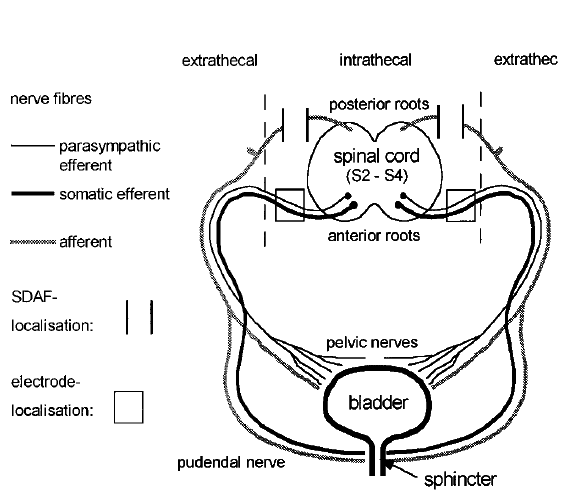 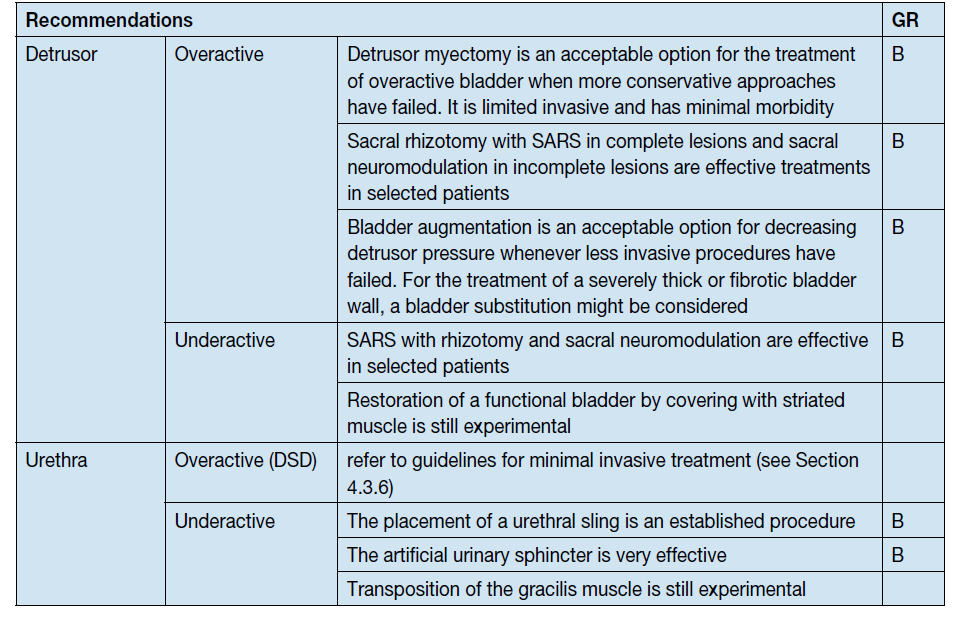 Rizotomy
SARS
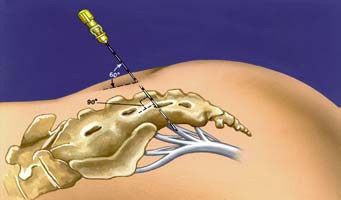 EAU Guidelines on neurogenic lower  urinary dysfunction, 2012.
26.03.2019
AGEP
Cerrahi Tedavi
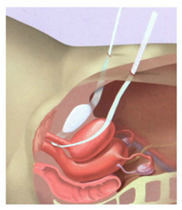 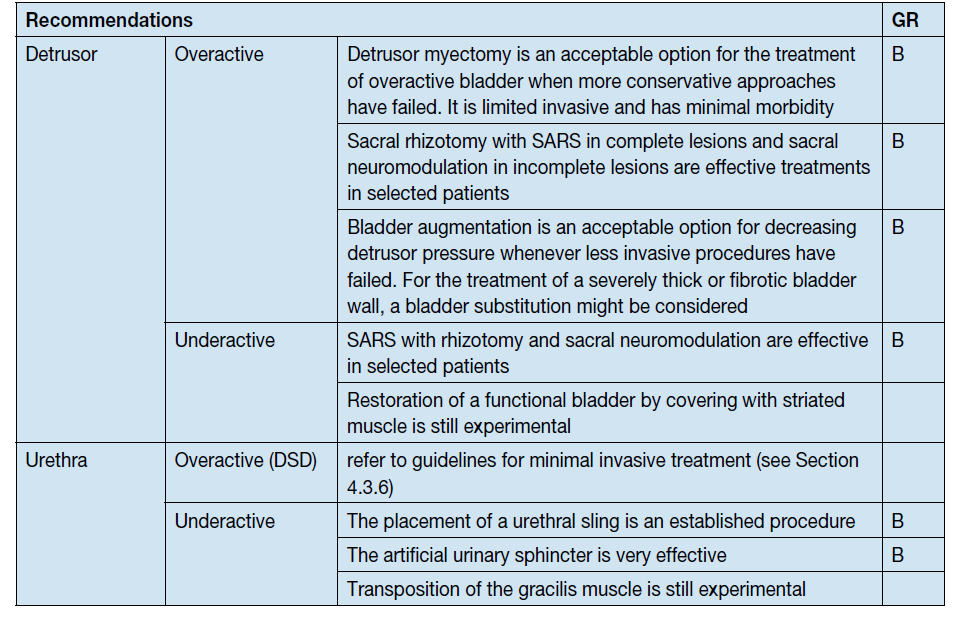 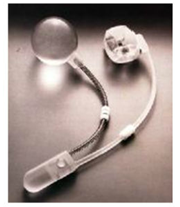 EAU Guidelines on neurogenic lower  urinary dysfunction, 2012.
26.03.2019
AGEP
Kateterizasyon
EAU Guidelines on neurogenic lower  urinary dysfunction, 2012.
26.03.2019
AGEP
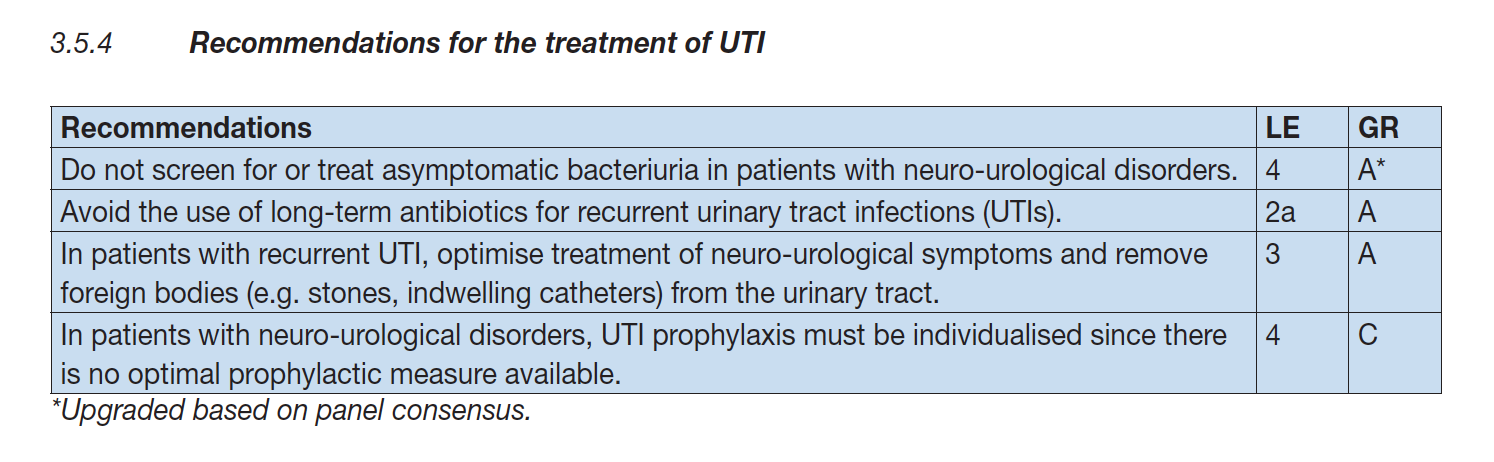 26.03.2019
AGEP
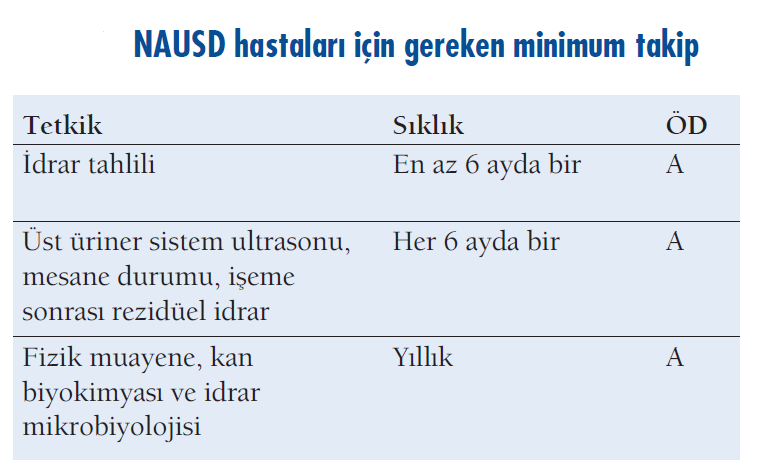 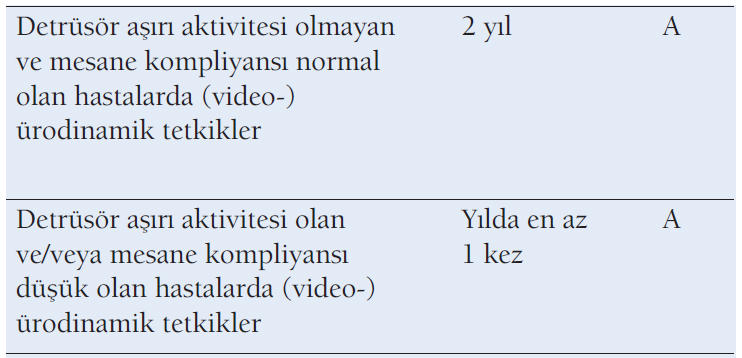 26.03.2019
AGEP
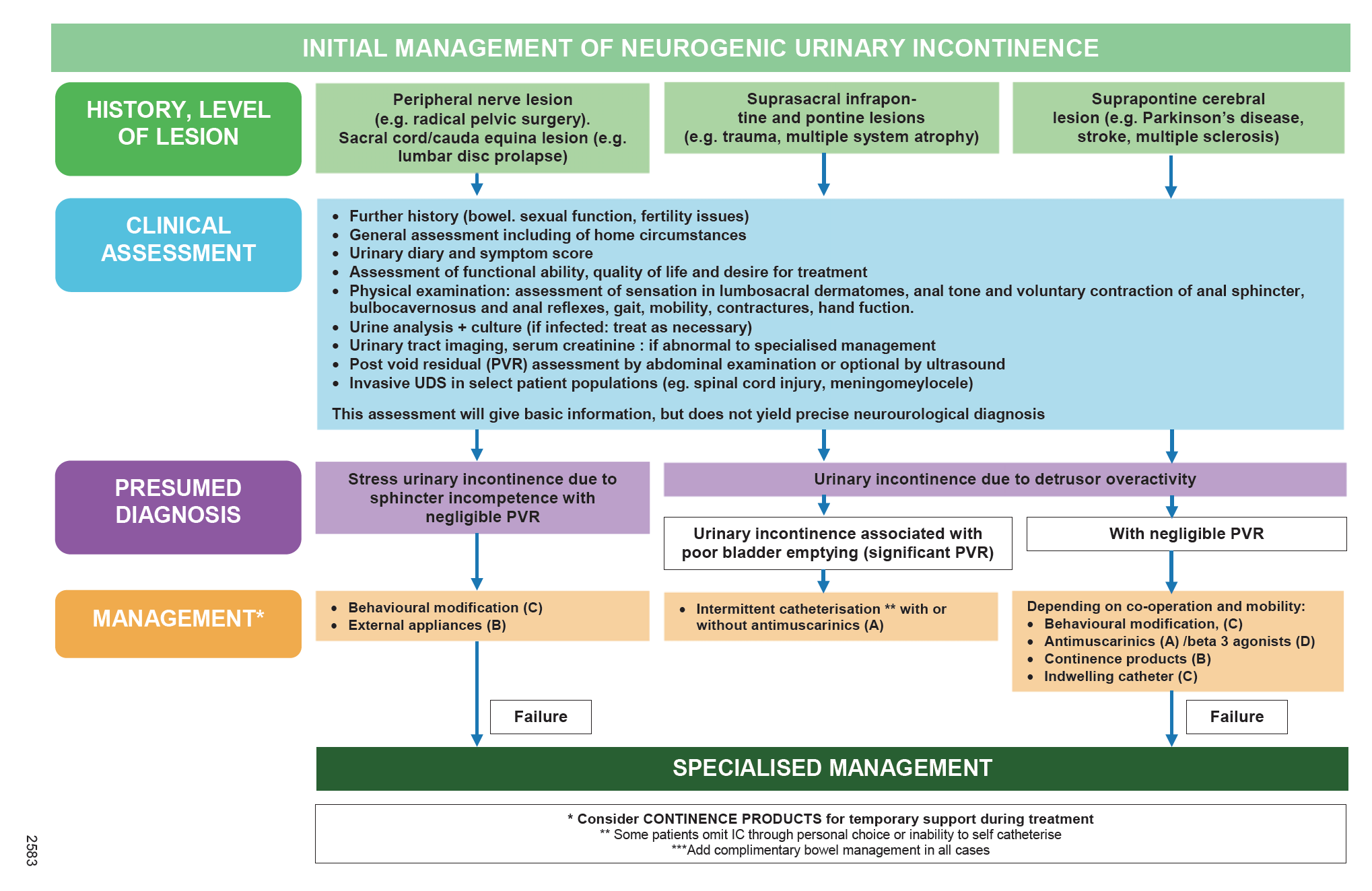 26.03.2019
AGEP
ICI 2017
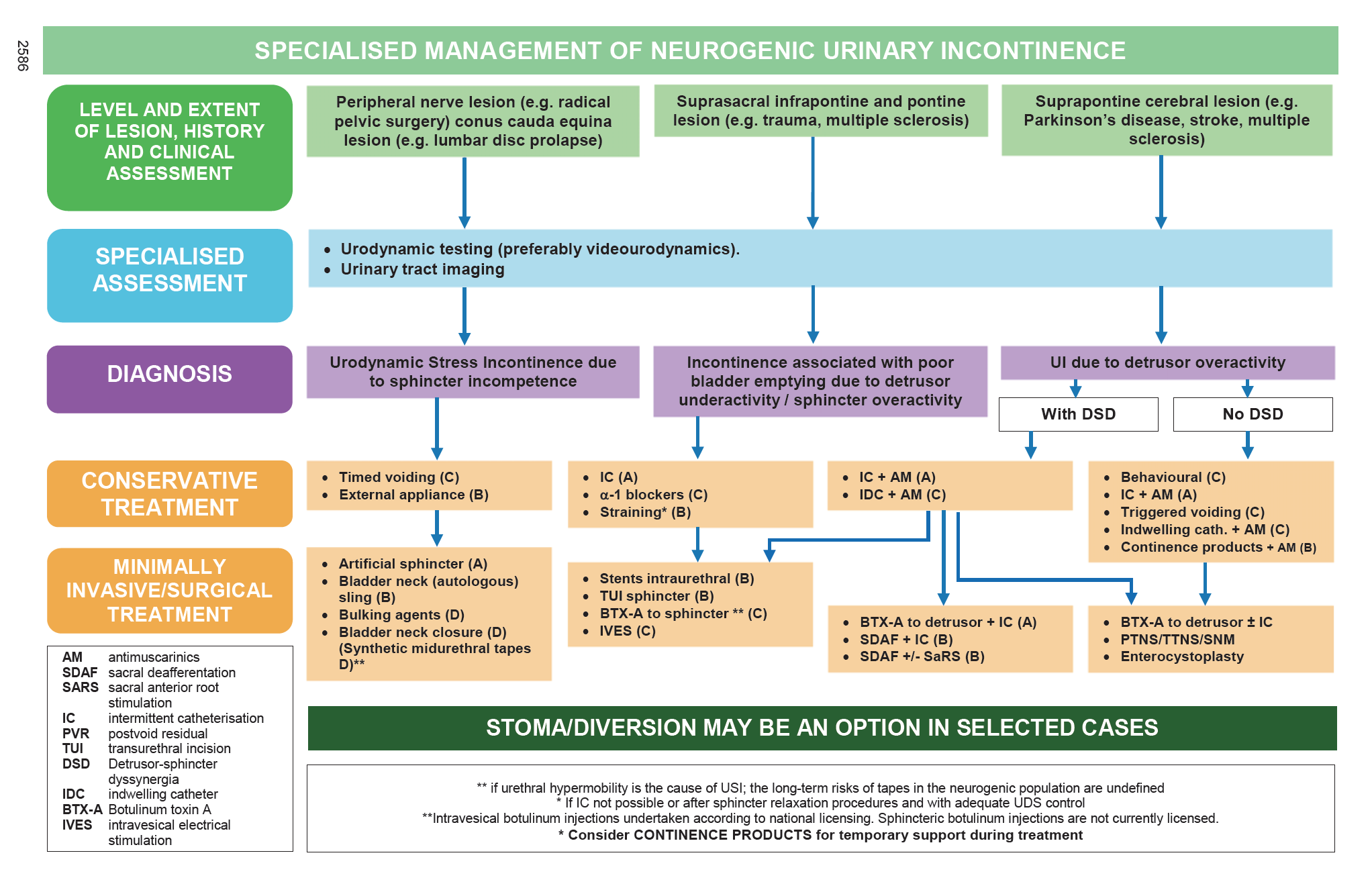 ICI, 2017
26.03.2019
AGEP